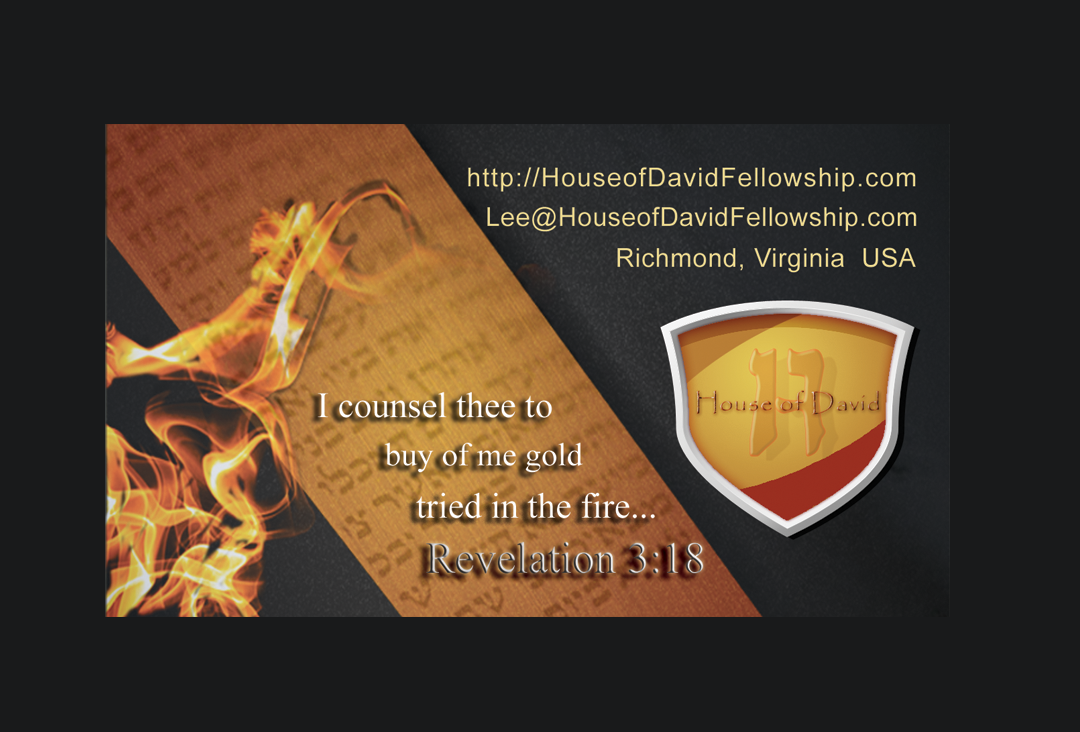 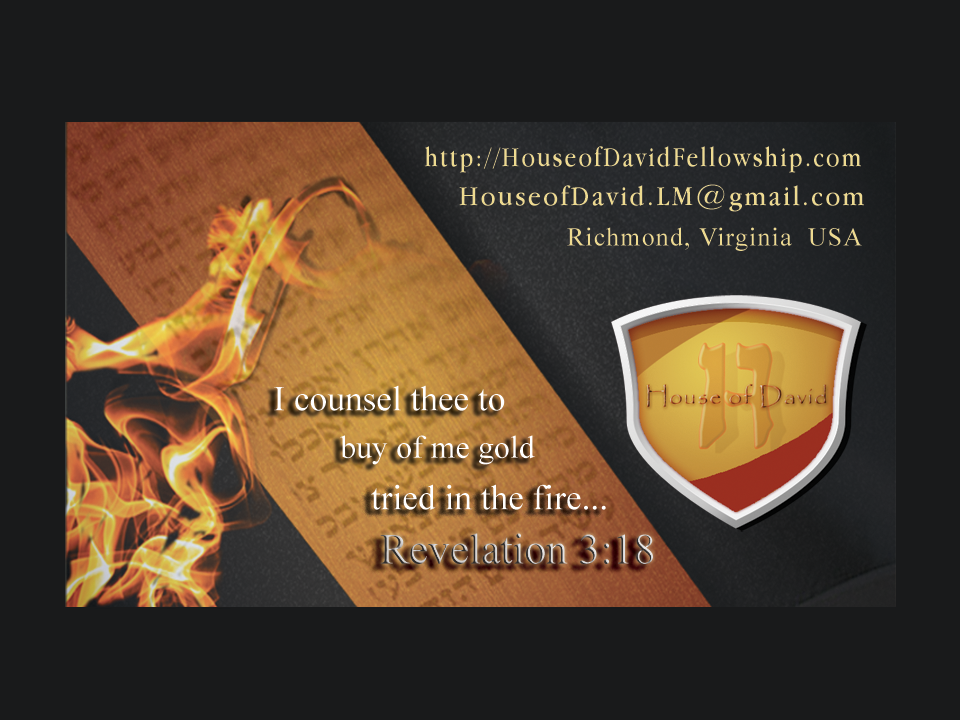 October 12, 2022
http://hodf.org
1
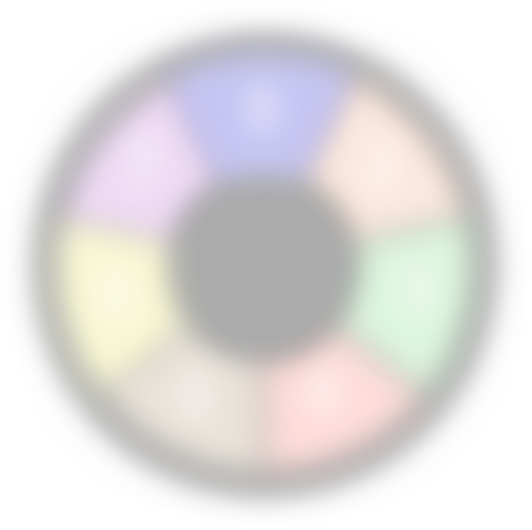 Taking Hold of the Covenant in the  21st Century
October 12, 2022
http://hodf.org
2
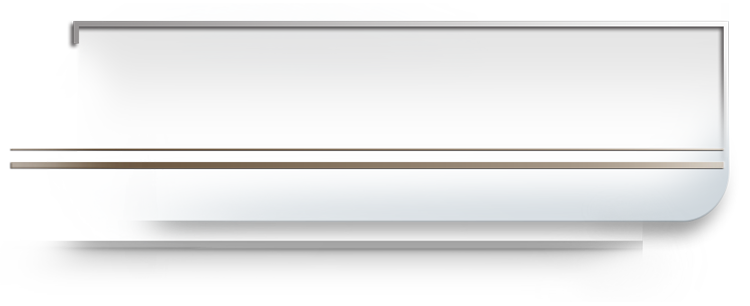 On Tap…
Taking hold of the Covenant:
What does that mean?
What kind of Presentation is this?
For those who know everything
“What’s the Cost”
You won’t remember everything – And that’s OK!
October 12, 2022
http://hodf.org
3
[Speaker Notes: What kind of presentation
From the perspective of being in the covenant]
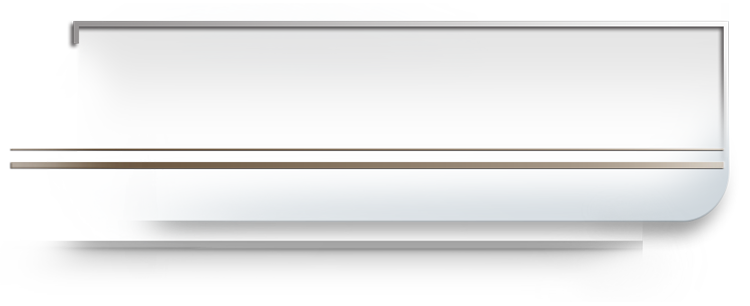 On Tap…
The Bible: Archaeology and the 53
The Plan of God according to the Bible
Bad Decisions
Good Decisions
Political Activism
October 12, 2022
http://hodf.org
4
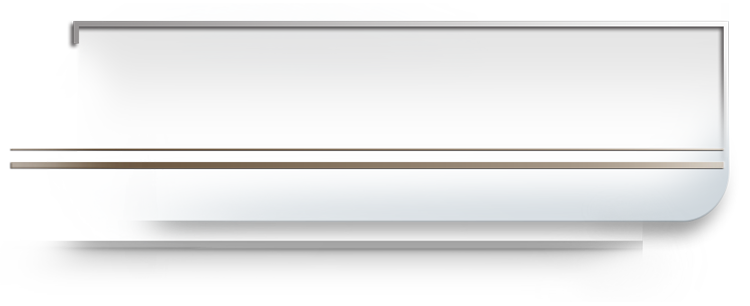 On Tap…
Before Marriage
The Role of Women in the Assembly
Miscellaneous
What are you taking home from this presentation?
October 12, 2022
http://hodf.org
5
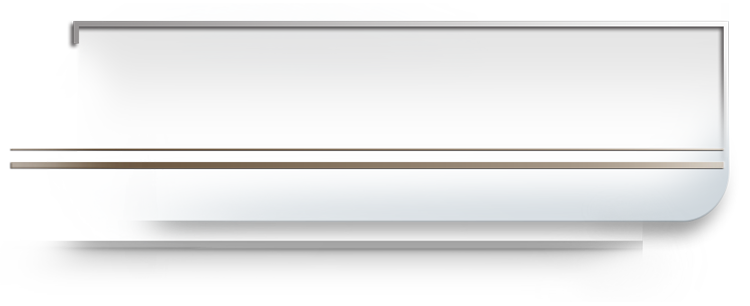 Archaeology
The Bible: Archaeology and the 53
BAR
October 12, 2022
http://hodf.org
6
[Speaker Notes: 1820
1920
2020]
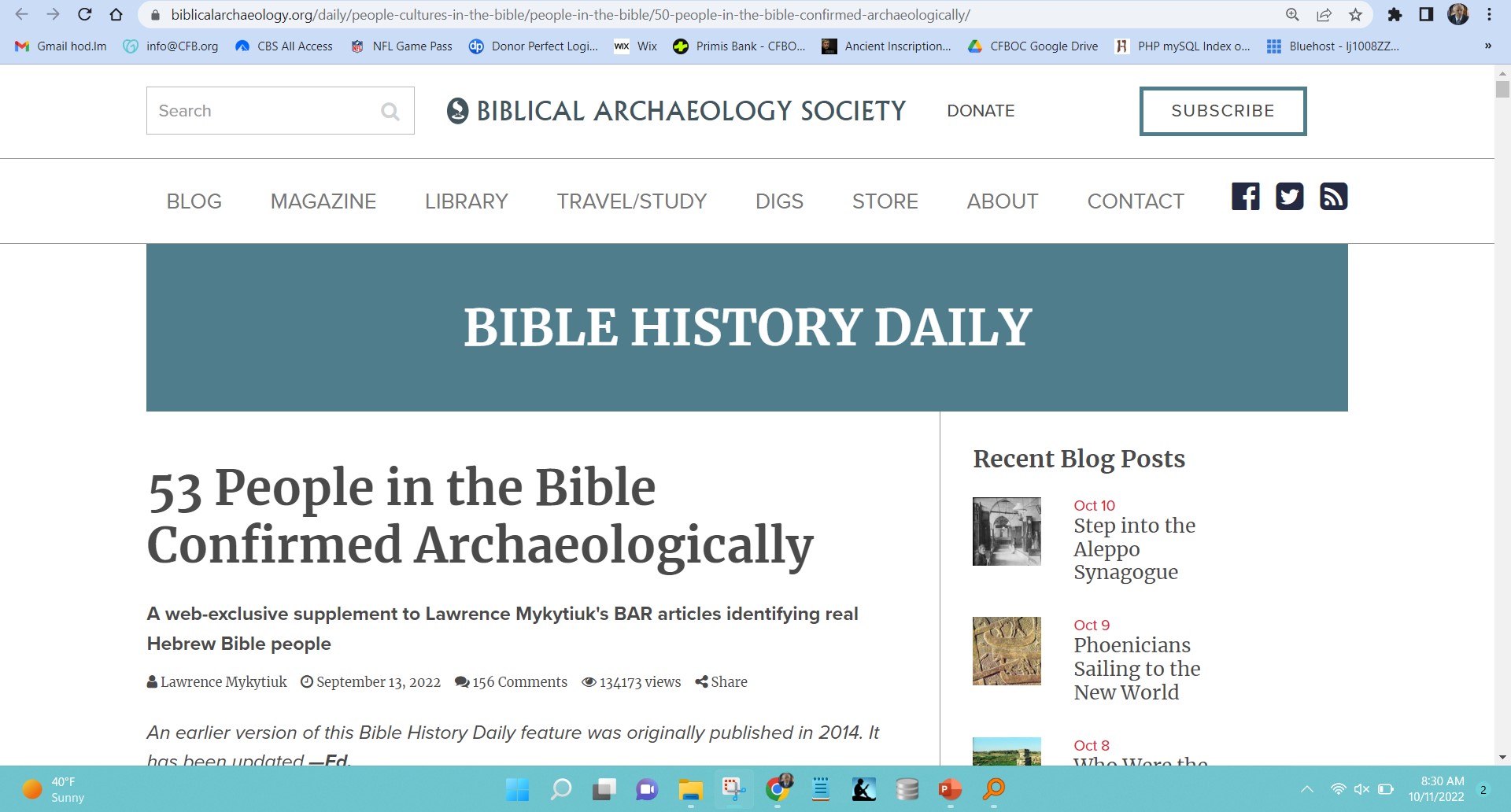 October 12, 2022
http://hodf.org
7
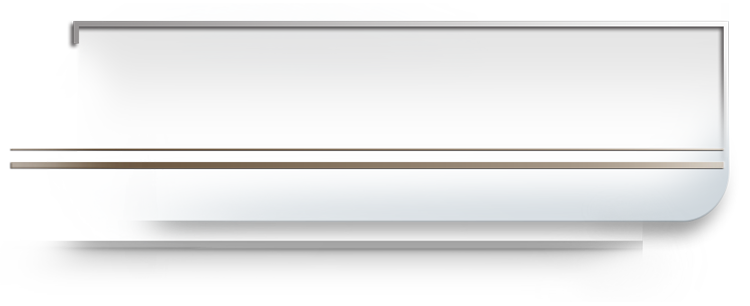 The Plan of God
From the end goal – A Family
Everyone treats each other properly
Everyone treats creation properly
In a nutshell…
October 12, 2022
http://hodf.org
8
[Speaker Notes: Free will or robots
Arrive home – Alexia, speaking for the house, says, “I love you”.

Everyone has these drives…
Leads us into decision making]
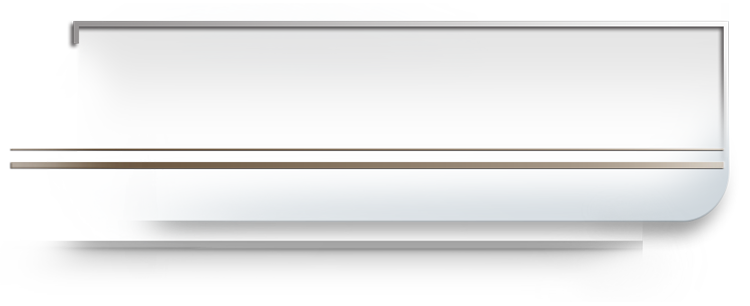 God Speaking?
Imagine all the people
Livin’ life in peace
You may say I’m a dreamer
But I’m not the only one
I hope someday you’ll join us
And the world will be as one
Imagine – The Beatles
October 12, 2022
http://hodf.org
9
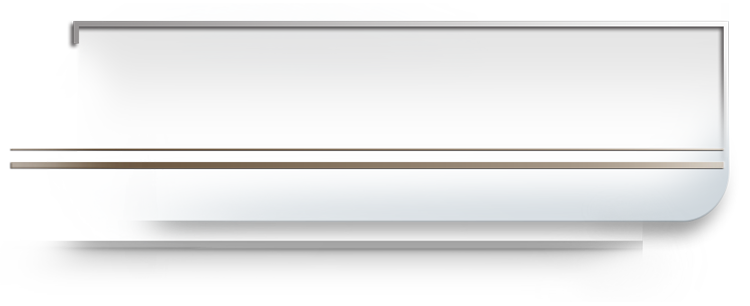 The Plan of God
From the end goal – A Family
Everyone treats each other properly...
Everyone treats creation properly
Imagine – The Beatles – 
Free will or robots?
Everyone has these drives...
October 12, 2022
http://hodf.org
10
[Speaker Notes: Free will or robots
Arrive home – Alexia, speaking for the house, says, “I love you”.

Everyone has these drives…
Leads us into decision making]
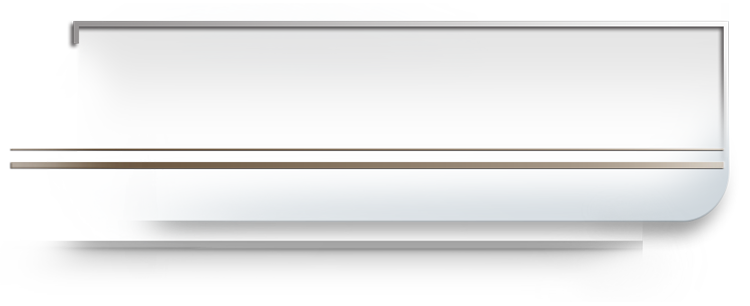 Decision Making
Making decisions is a part of life
Options:
Good Decisions
Bad Decisions
Example: Bathing suit at the cabin
Other bad examples…
October 12, 2022
http://hodf.org
11
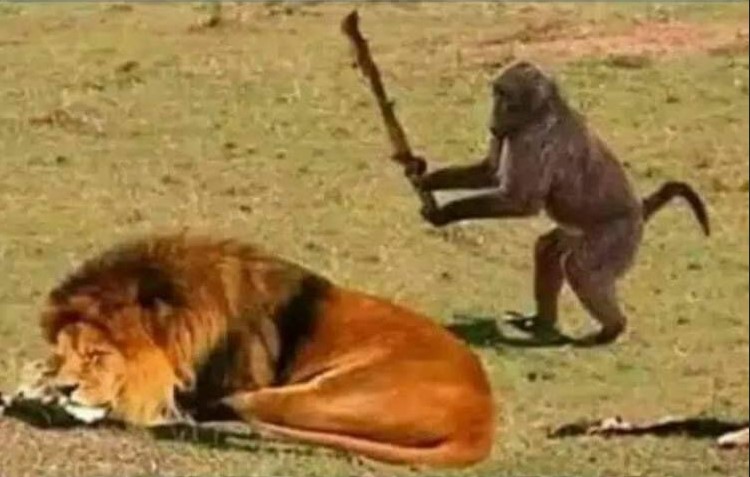 October 12, 2022
http://hodf.org
12
[Speaker Notes: Move from animal kingdom to the human kingdom]
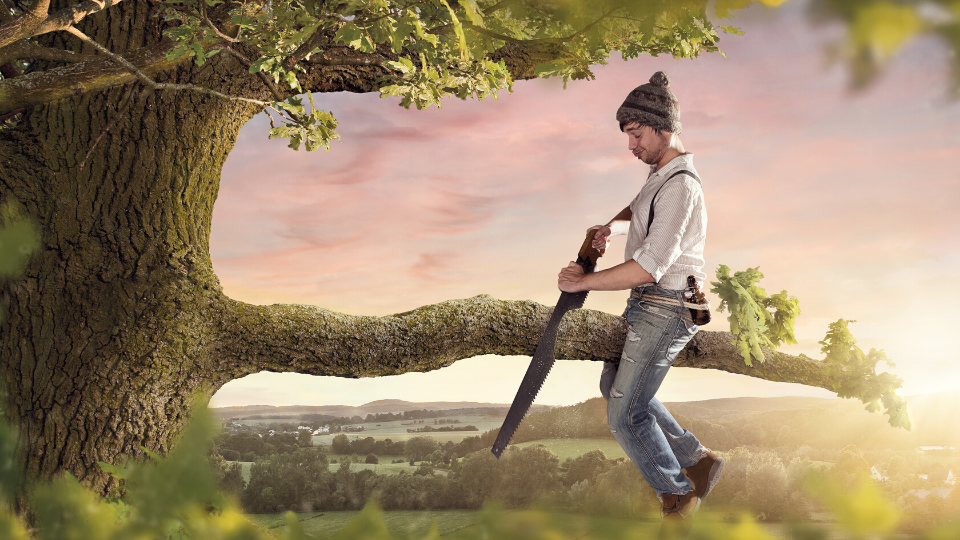 October 12, 2022
http://hodf.org
13
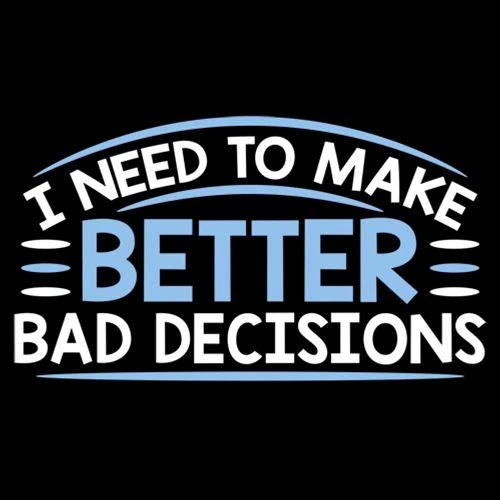 October 12, 2022
http://hodf.org
14
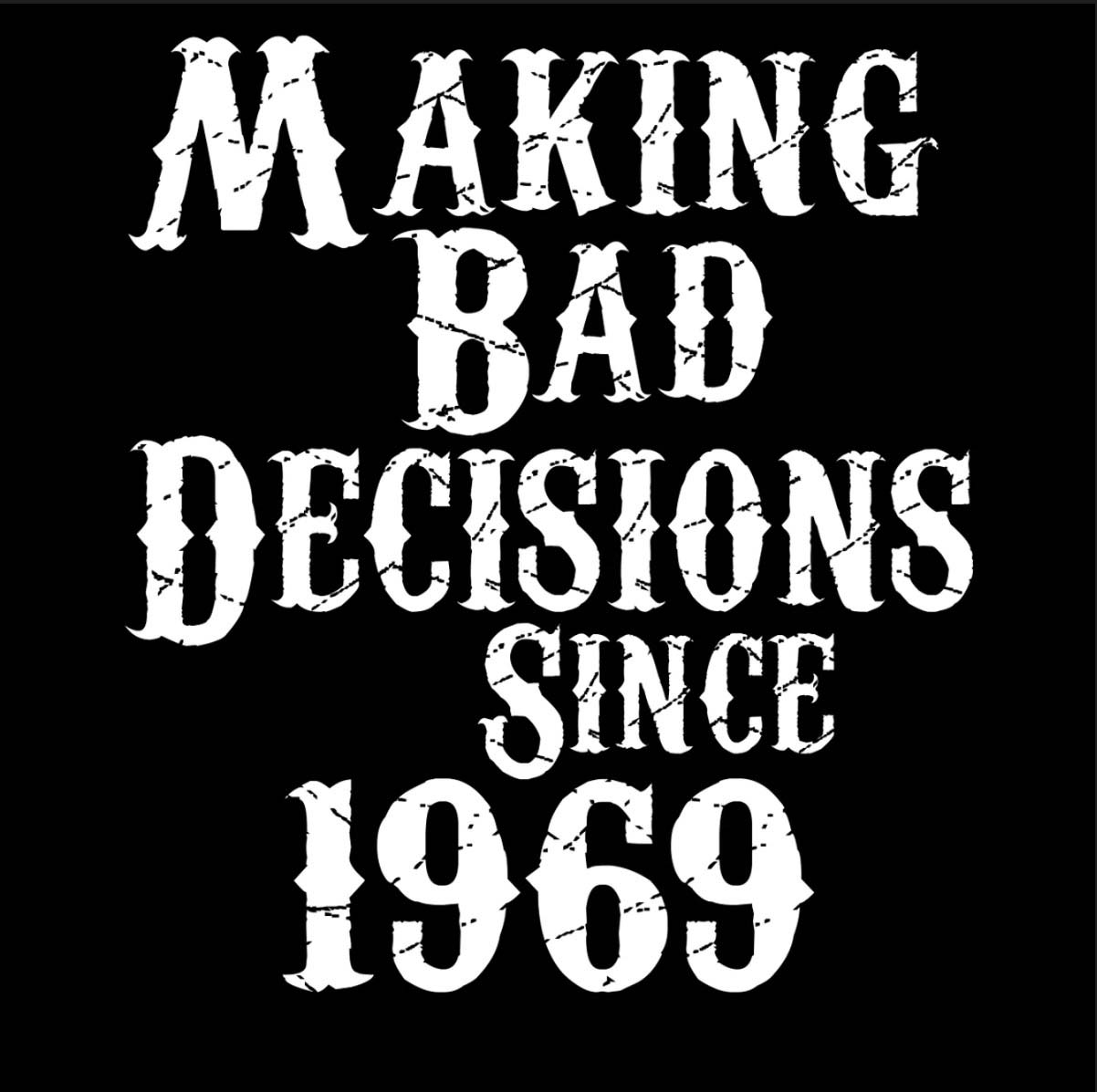 October 12, 2022
http://hodf.org
15
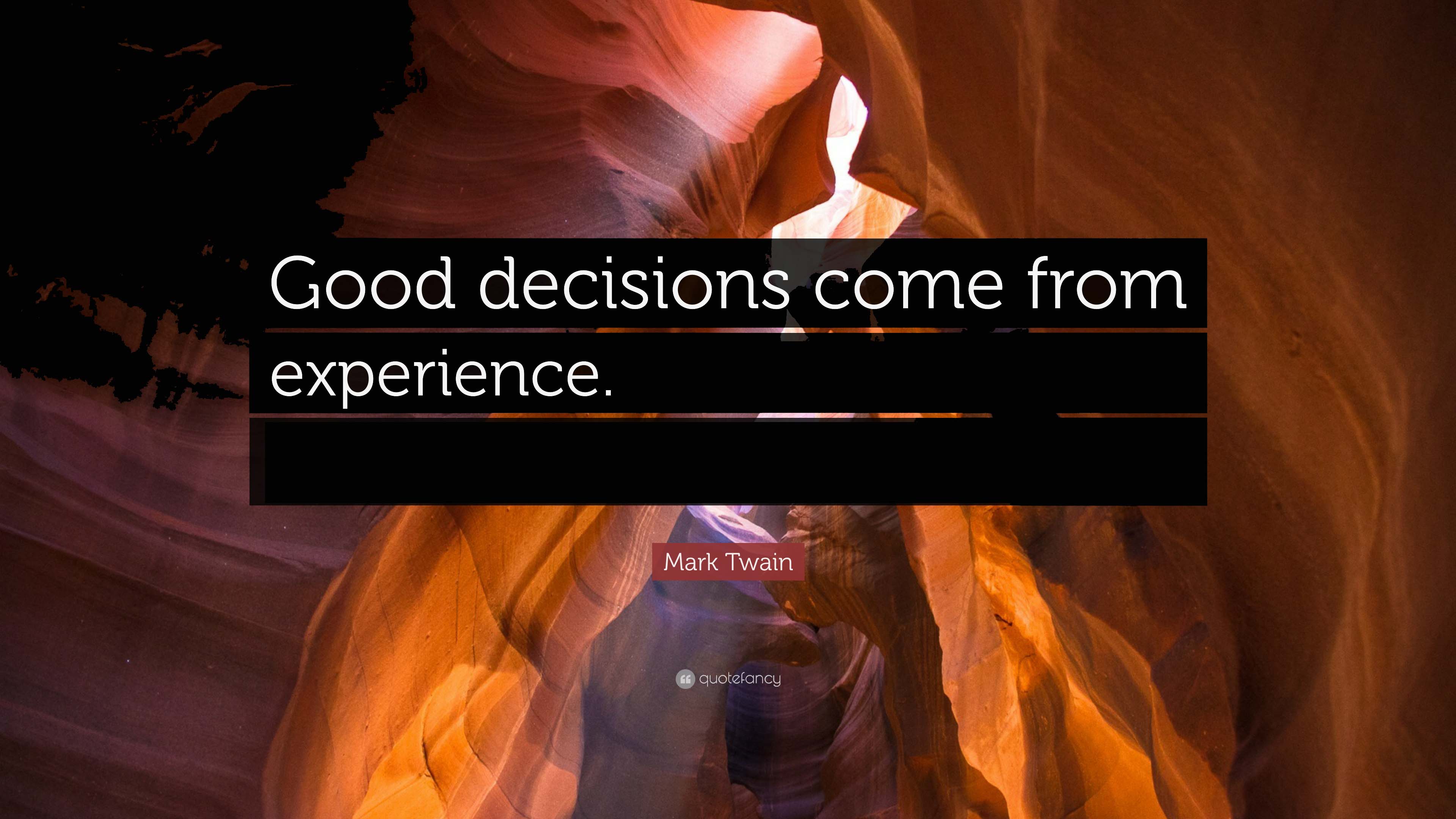 October 12, 2022
http://hodf.org
16
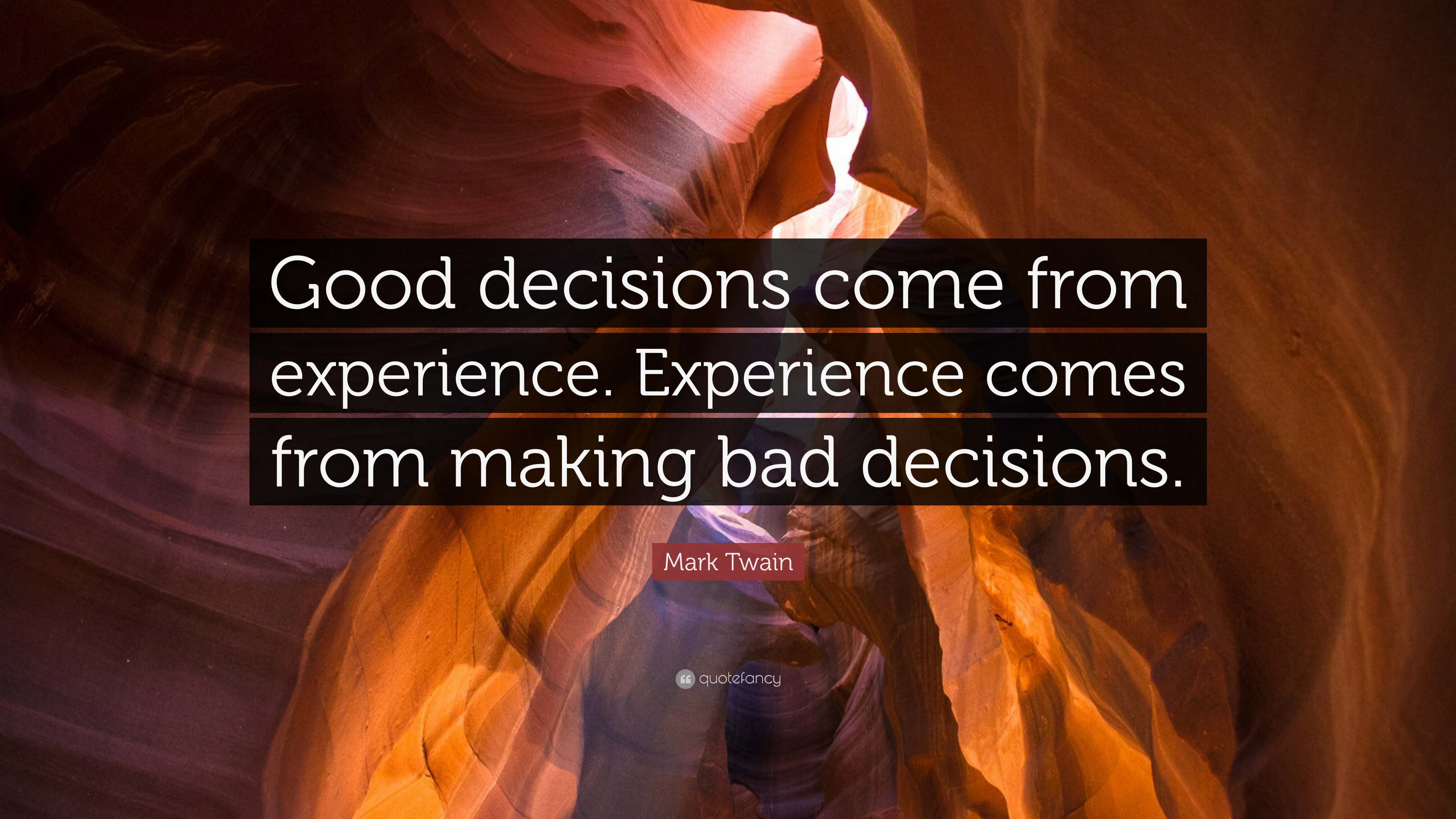 October 12, 2022
http://hodf.org
17
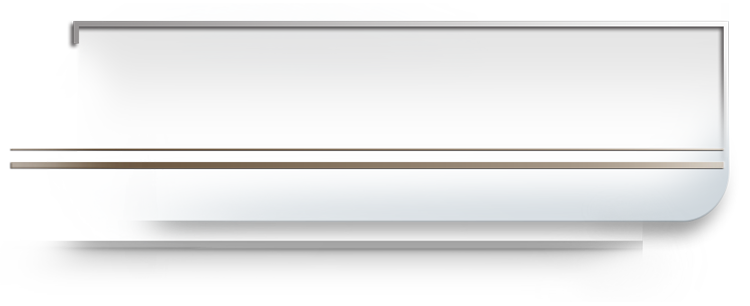 Patience & Wisdom
A great example of a Good Decision
October 12, 2022
http://hodf.org
18
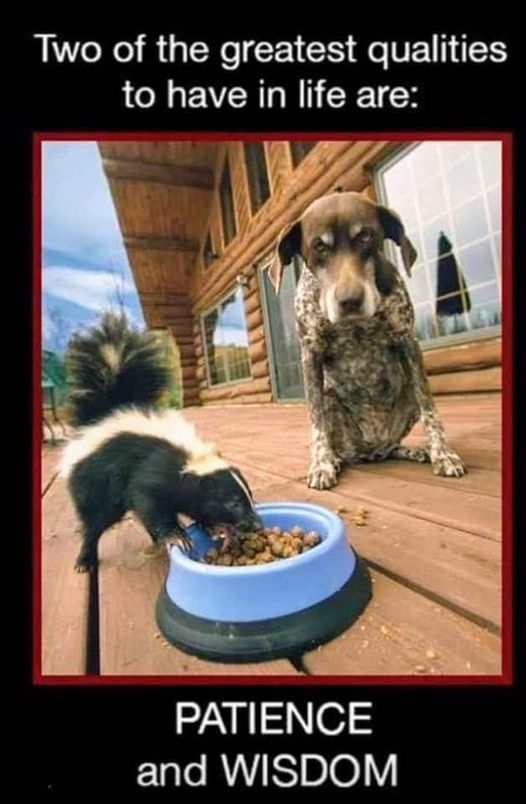 October 12, 2022
http://hodf.org
19
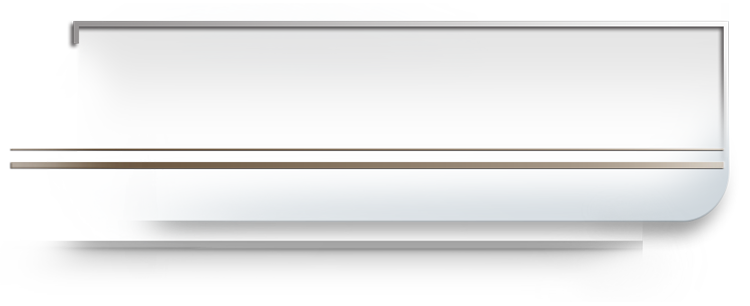 Political Activism
Having taken hold of the Covenant, you can be sure the government will tell you what to do and what not to do. 
It’s up to you to “Count the Cost” if you choose not to comply.
October 12, 2022
http://hodf.org
20
[Speaker Notes: Next slide
“For the record”…]
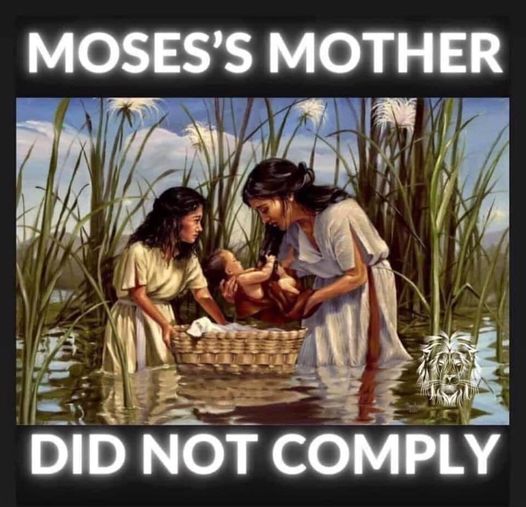 October 12, 2022
http://hodf.org
21
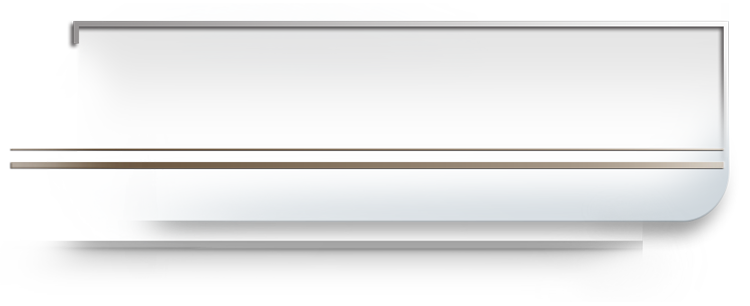 Political Activism
Having taken ahold of the Covenant, you can be sure the government will tell you what to do and what not to do. 
It’s up to you to “Count the Cost” if you choose not to comply.
What is your relationship with government?
October 12, 2022
http://hodf.org
22
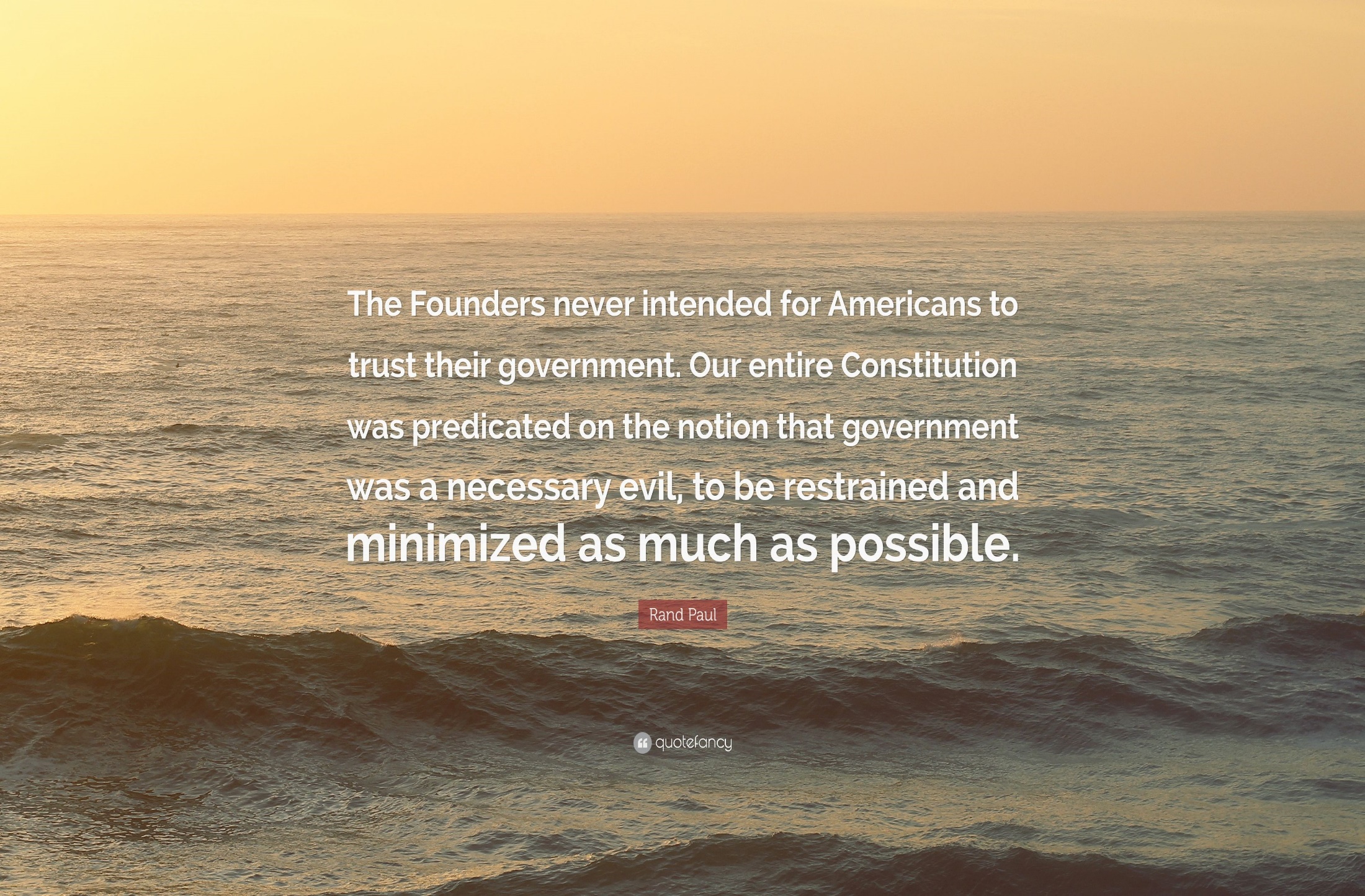 October 12, 2022
http://hodf.org
23
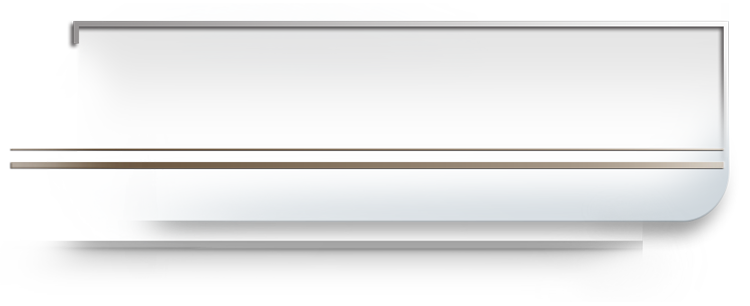 Minimum: Voting
God hates the shedding of innocent blood.
Proverbs 6:17
God blesses those who bless Israel and curses those who don’t. Genesis 12:3
The borrower is the servant to the lender. Proverbs 22:7
If a man won’t work, let him not eat.           II Thessalonians 3:10
October 12, 2022
http://hodf.org
24
[Speaker Notes: I’m not going to tell you who you should vote for
However, I am going to tell you, from the scriptures, certain points God has commented on]
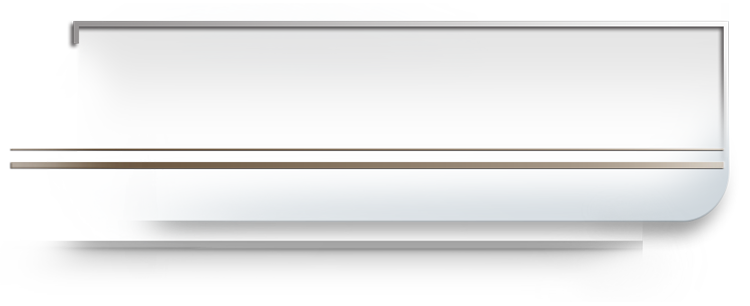 Minimum: Voting
God is for marriage as defined in Genesis 2:24
Government’s purpose: Punish Evil
Be quick to hear and slow to speak. James 1:19
Do unto others as you would have them do unto you. Matthew 7:12
Do they demonstrate character by being accountable or blame others...
October 12, 2022
http://hodf.org
25
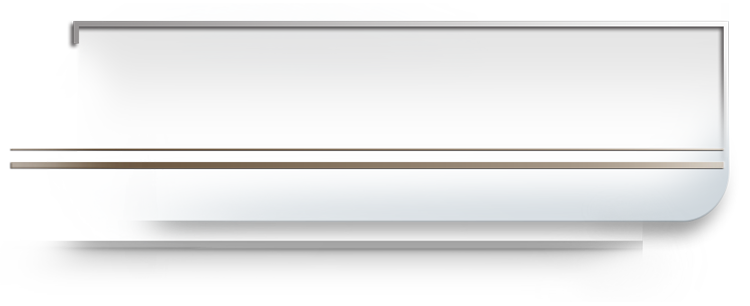 Before Marriage…
A list to consider discussing with the one who might become your significant other…
Love Will Keep Us Together
by Captain & Tennille (1975)
October 12, 2022
http://hodf.org
26
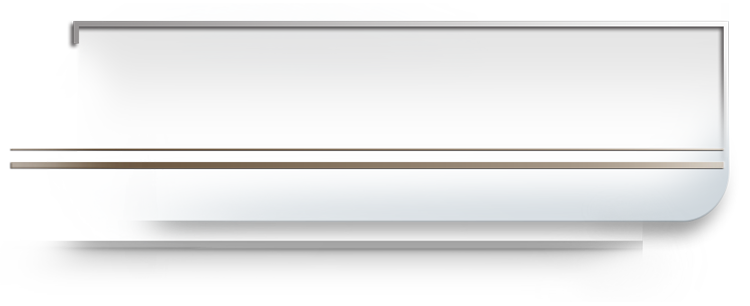 Before Marriage…
A list to consider discussing with the one who might become your significant other…
Love Will Keep Us Together
by Captain & Tennille (1975)
Discuss Credit & Debt
Parenting styles
What beliefs will be instilled in the children
Top 3 places to live & not live + Dream Home
October 12, 2022
http://hodf.org
27
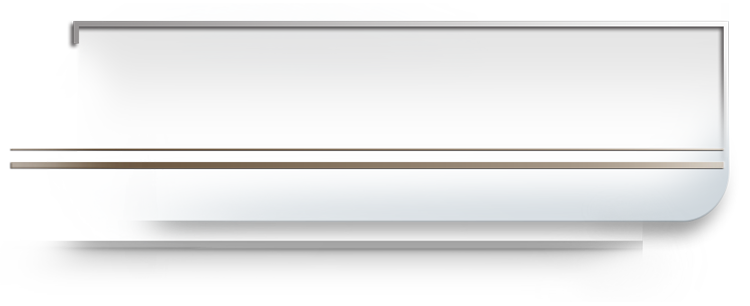 Before Marriage…
How to deal with extended family
How will family compromises be handled
Expectations: Sexual, Partner, Financial
Bucket List
Tattoos, piercings, and clothing choices
Careers and Education (Current & Goals)
Political Views
October 12, 2022
http://hodf.org
28
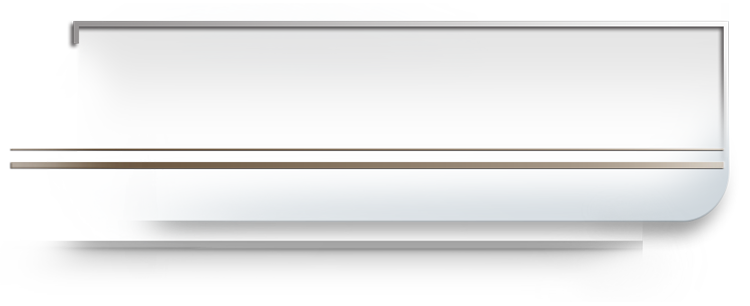 Before Marriage…
That will get you started…
Sex
One Biblical Story – Reuben, First Born
Mother: Leah – Father: Jacob
As first born…They possessed the inheritance and leadership
Principal heir and successor of his father as head of the family
October 12, 2022
http://hodf.org
29
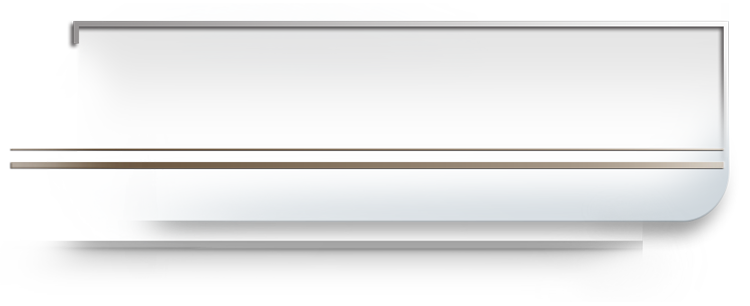 Reuben – First Born
Deuteronomy 21:15-17 – Double portion is his
Textual reference: And the children of Reuben, Israel’s eldest son… Numbers 1:20
49:3 Reuben, thou art my firstborn, my might, and the beginning of my strength, the excellency of dignity, and the excellency of power:
October 12, 2022
http://hodf.org
30
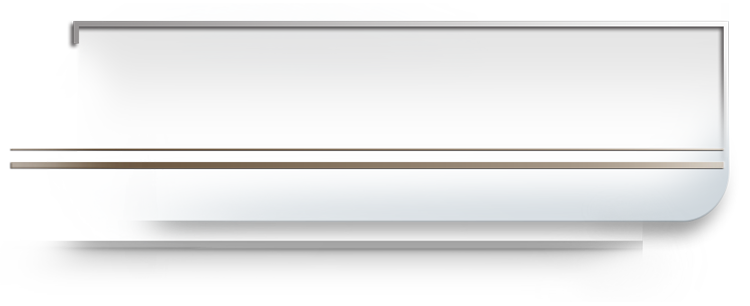 Reuben – First Born
49:3 Reuben, thou art my firstborn…
49:4 Unstable as water, thou shalt not excel; because thou wentest up to thy father’s bed and defiled it.
While Israel was living in that region, Reuben went in and slept with his father’s concubine Bilhah…  Genesis 35:22
October 12, 2022
http://hodf.org
31
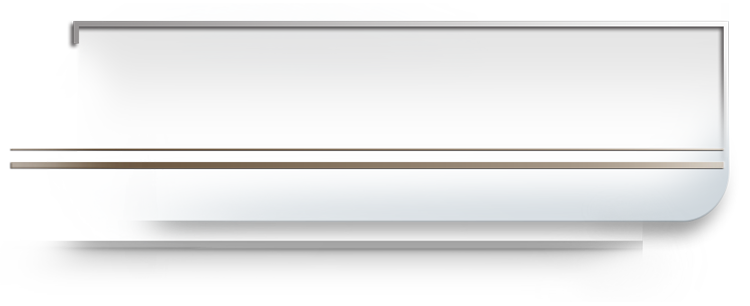 Reuben – First Born
I Chronicles 5:1 Now the sons of Reuben, the firstborn of Israel, he was indeed the firstborn, but because he defiled his father’s bed, his birthright was given to the sons of Joseph, the son of Israel, so that the genealogy is not listed according to the birthright…
Deuteronomy 33:6 Let Reuben live, and not die;
October 12, 2022
http://hodf.org
32
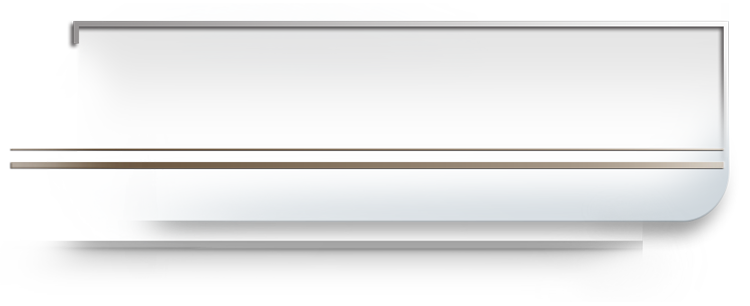 Reuben – First Born
Classical rabbinical sources argue that the birthright had included the right of his descendants (the tribe of Reuben) to become ruler over the tribes (transferred to Judah) and priests (transferred to Levi)
October 12, 2022
http://hodf.org
33
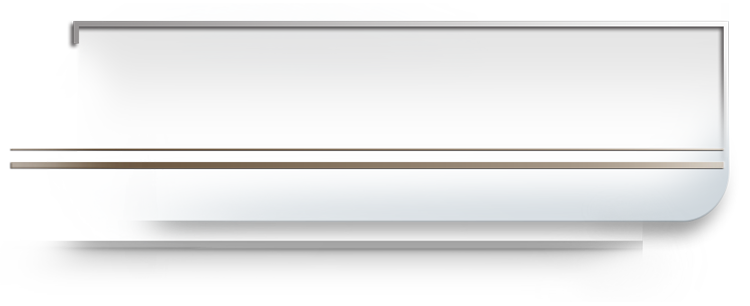 Reuben – First Born
When his other brothers planned to kill Joseph, Reuben tried to save him: secretly intending to rescue Joseph later and to restore him to his father, he advised his brothers to throw him into a pit instead of putting him to death outright. They acted on Reuben’s suggestion, and the latter was therefore much distressed, when he came to the pit, to find that the boy was not there (Gen. xxxvii. 19-22, 29-30).
October 12, 2022
http://hodf.org
34
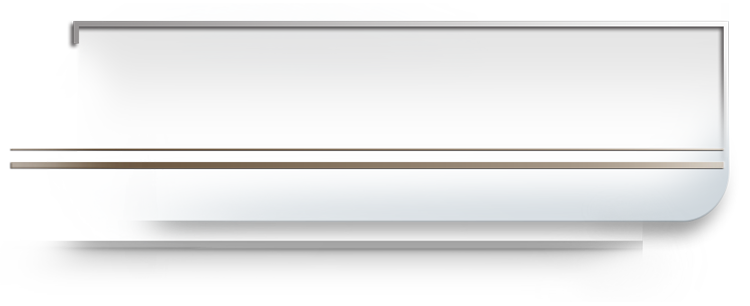 Reuben – First Born
Upon Jacob’s refusal to allow Benjamin to go to Egypt with his brothers, Reuben offered two of his own four sons (ib. xlvi. 9; Ex. vi. 14) as a pledge, agreeing that they should be killed if he did not bring Benjamin back (Gen. xlii. 37)...
Pam Stenzel – Sex, Love, and Relationships | Episode1 | The Physical Dimension
October 12, 2022
http://hodf.org
35
[Speaker Notes: Married, had sex outside of marriage, with a family member…
“Count the Cost”…
This one: Expensive]
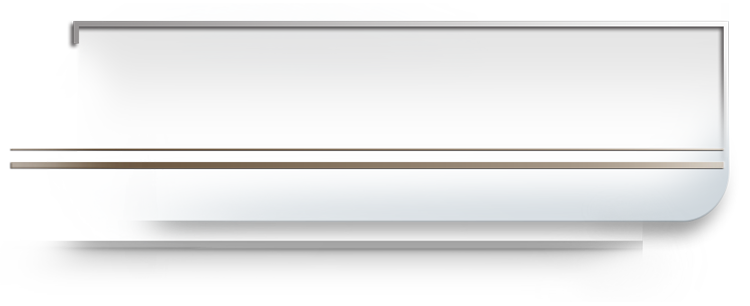 Women
The Plan of the Adversary
Reduce by 50%
Conspiracy to conceal
The Critical Apparatus
October 12, 2022
http://hodf.org
36
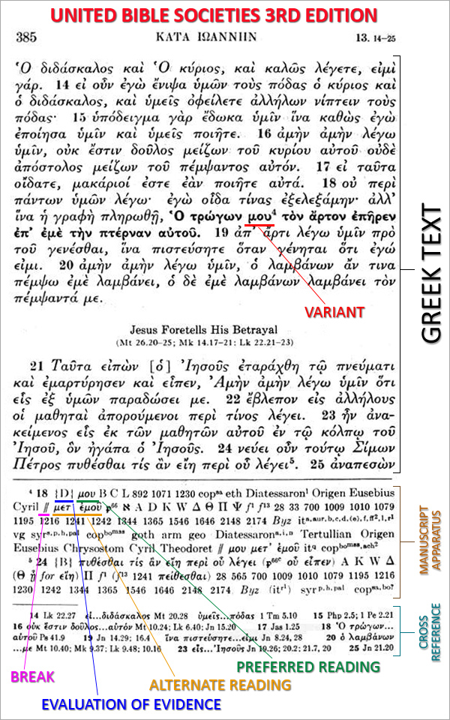 October 12, 2022
http://hodf.org
37
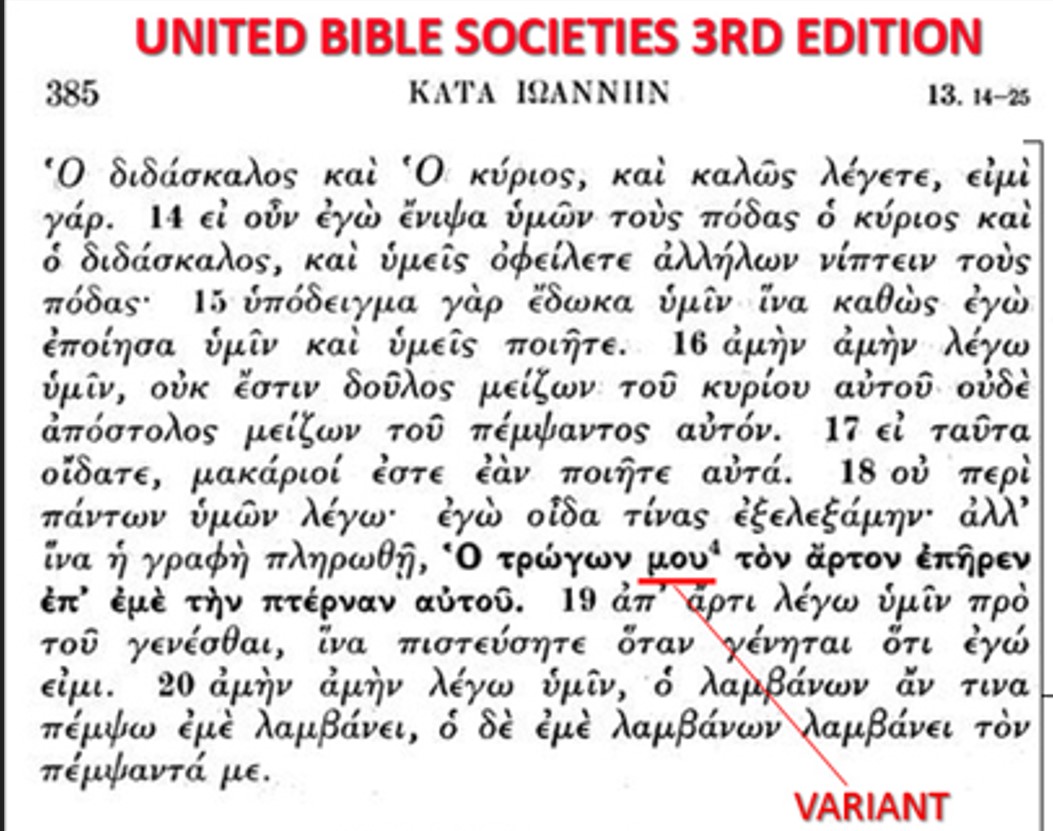 October 12, 2022
http://hodf.org
38
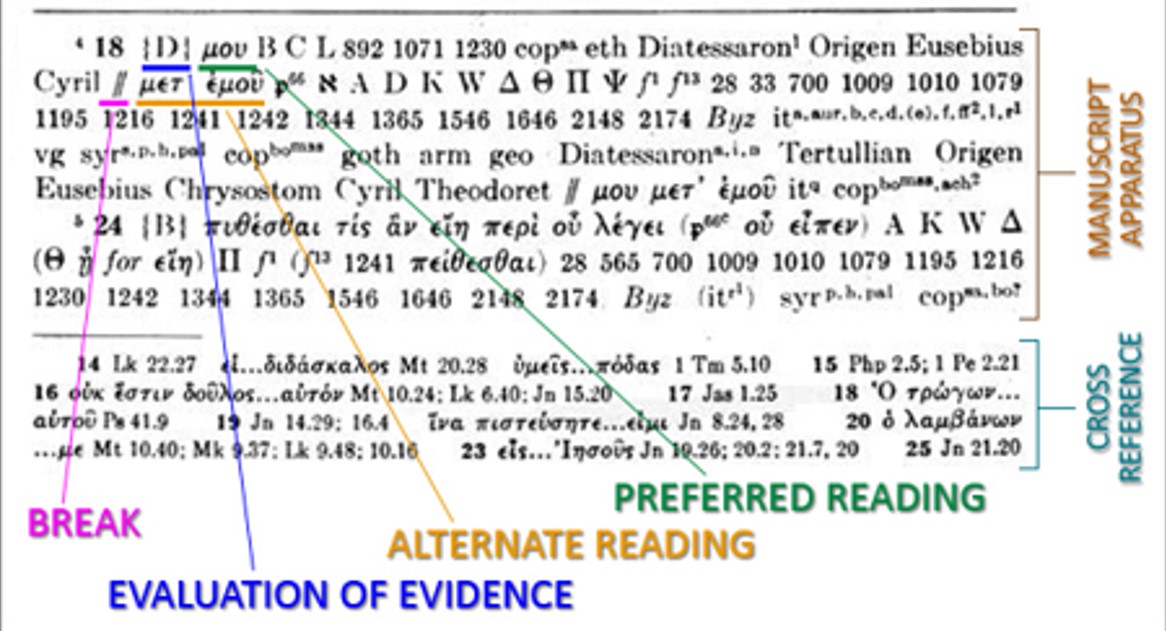 October 12, 2022
http://hodf.org
39
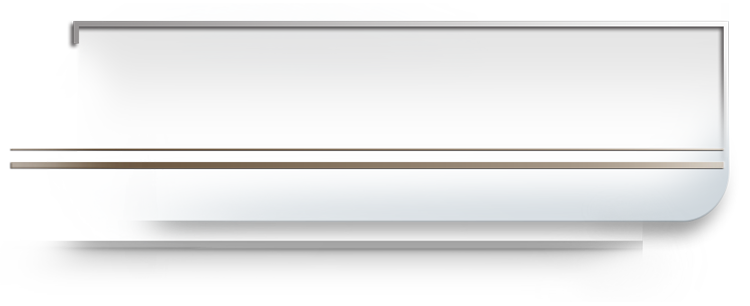 Miscellaneous
Triggered
I Cor. 3:18  Do not deceive yourselves. If any one of you thinks he is wise by the standards of this age, he should become a mwros so that he may become wise.
If you’ve got it, flaunt it
I Timothy 2:1-4
In business, be transparent and righteous
October 12, 2022
http://hodf.org
40
[Speaker Notes: In this walk, there is always someone who wants to do you harm.

Triggered
Pepper spray, Taser, Pray like Moses
Matthew 5 rain on unjust]
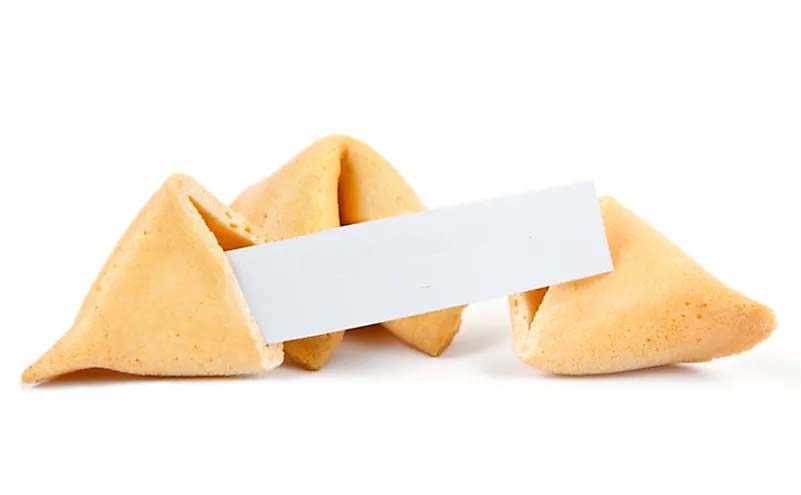 October 12, 2022
http://hodf.org
41
[Speaker Notes: Be sure to tell them something important]
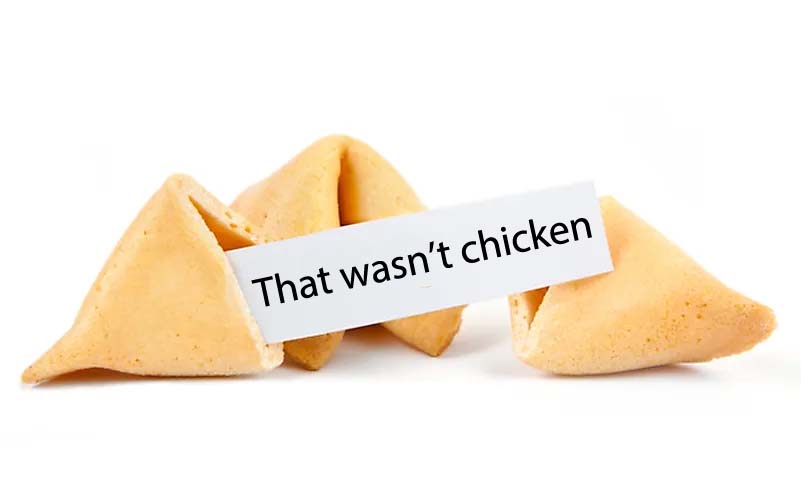 October 12, 2022
http://hodf.org
42
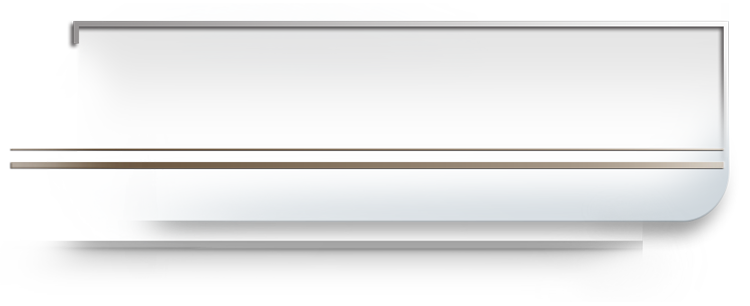 Miscellaneous
Living epistle or… 
Evidence of God’s wisdom to the Host (Eph. 3)
Gold Standard for all humanity (w/perks)
October 12, 2022
http://hodf.org
43
[Speaker Notes: Gold standard – You are a representative of God
Like, if God could walk on earth, the world would look to you to learn what correct behavior is]
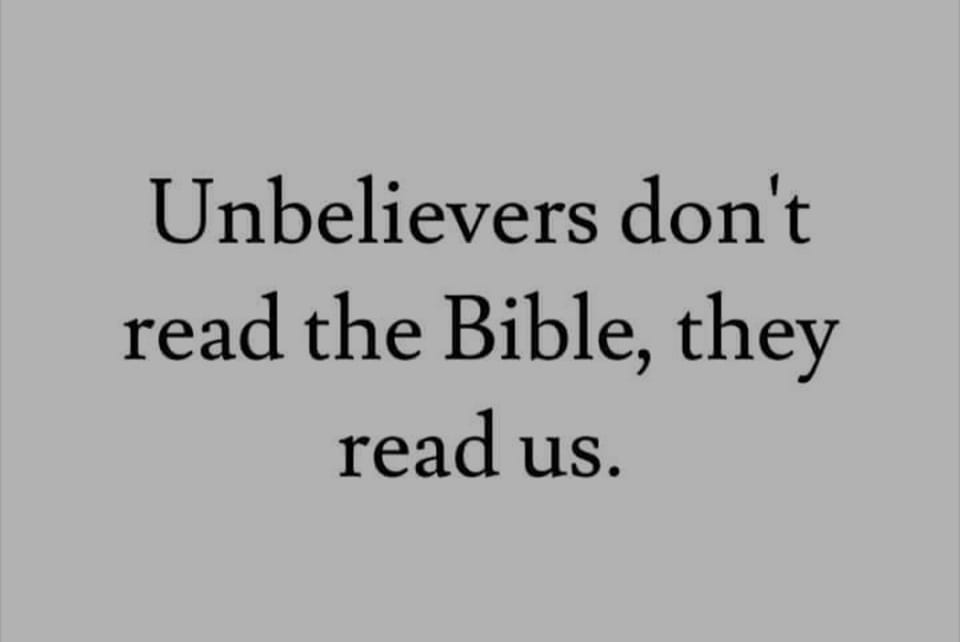 October 12, 2022
http://hodf.org
44
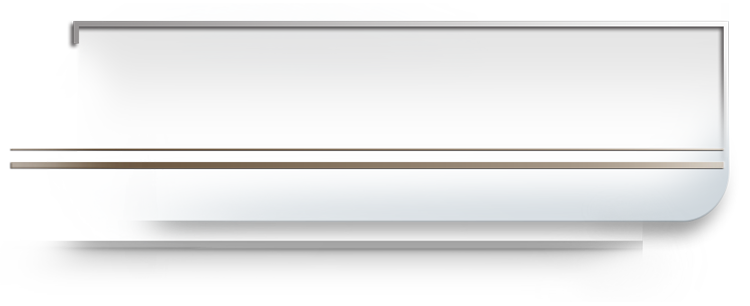 Miscellaneous
Groundhog Day + the parodical son
Our Adversary: Enemy of God or Employee of the Kingdom?  Short leash? 
What happened to Hell?
October 12, 2022
http://hodf.org
45
[Speaker Notes: Job 1,2
Look at my life to see how to navigate this existence]
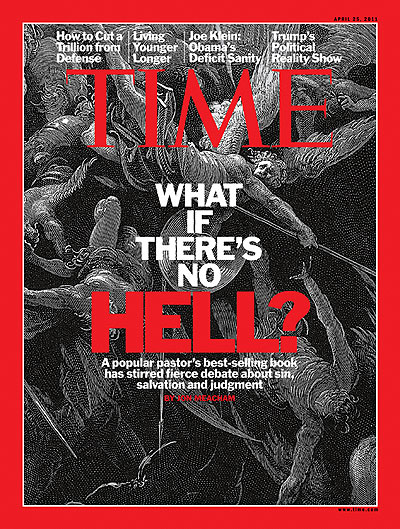 October 12, 2022
http://hodf.org
46
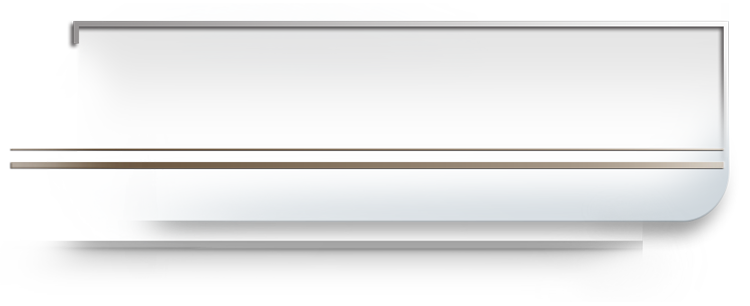 Summary
Personal Conviction 
Is Yeshua a “Person of Interest”?
 God According to God:
A Physicist Proves We've Been Wrong About God All Along: Gerald Schroeder
The Kingdom of God is invading this evil world. Do you want to be a part? Your decision: Make a “Good” decision...
October 12, 2022
http://hodf.org
47
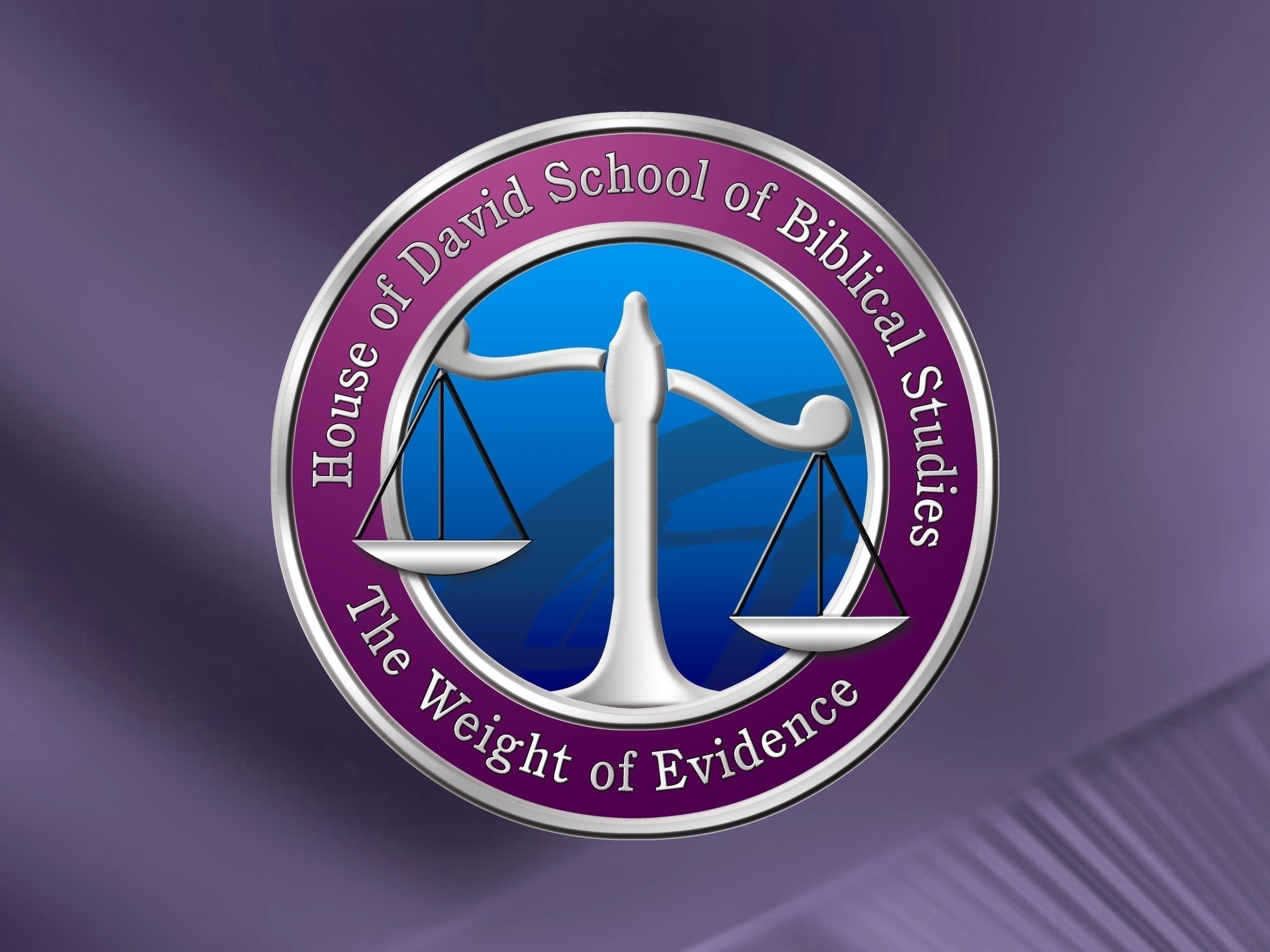 October 12, 2022
September  28,  2010
http://hodf.org
http://hodsbs.org
48
48